The Department of Psychology surveyed UG students to capture their experience of online learning
Out of 371 students across 3 Triposes, 149 took part, approximately evenly split across part IA, IB, II

The survey consisted of quantitative questions as well as opportunities to comment openly and provide constructive feedback.
The survey generated some good news: 
Over 90% reported being satisfied and engaged with their course
85% reported that the move to teaching online met their expectations.
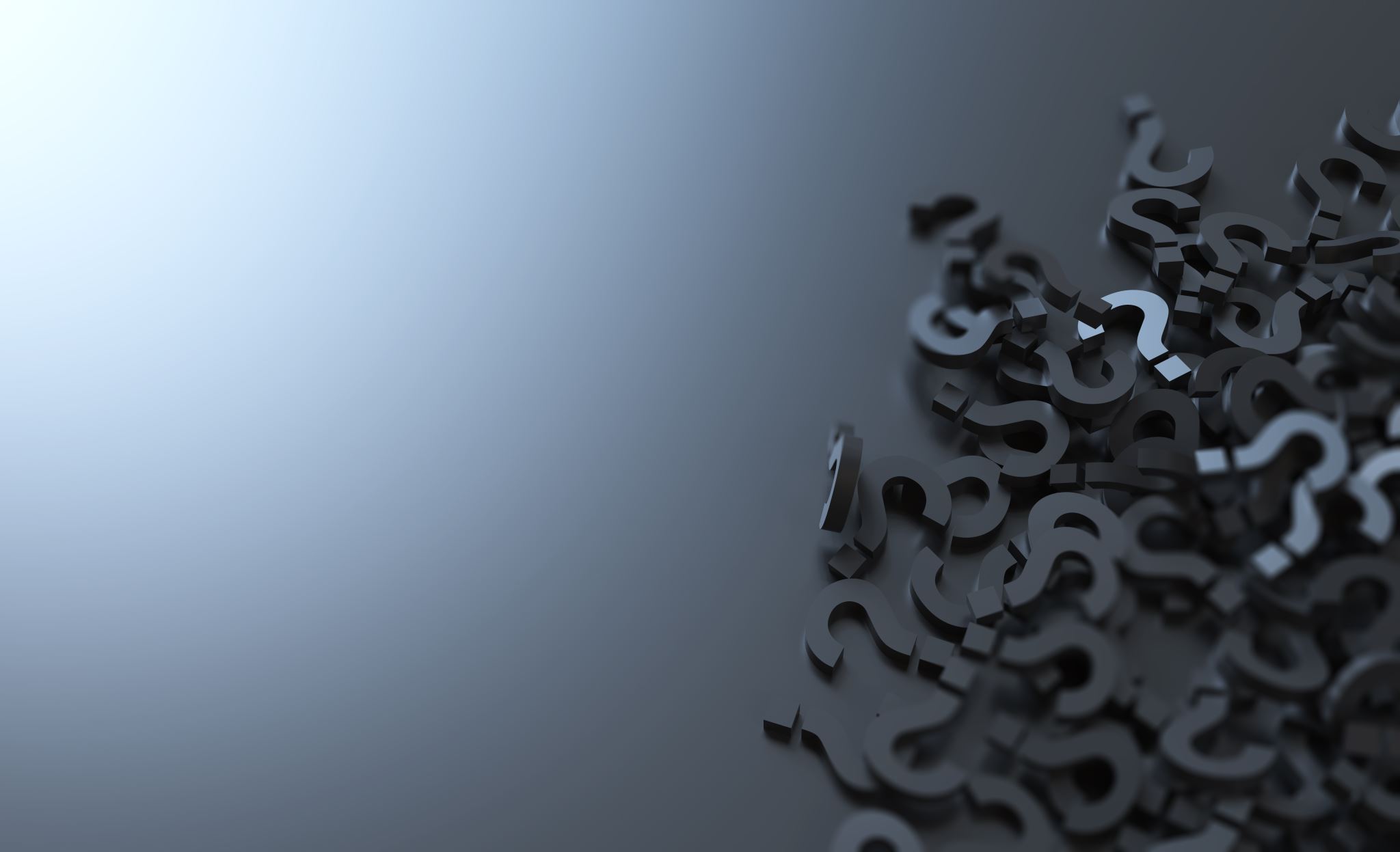 Respondents emphasised two main areas of concern:
Low and inconsistent connectivity in College affects students’ ability and confidence in attending live lectures, downloading materials
Difficulty accessing learning, due to problems with information and guidance. This is due to two interacting factors:  
Disparity of teaching modes, formats and platforms. 	
Mode – whether a lecture is pre-recorded or live; 
Platform – whether the lecture is on Teams or Zoom;
Format – how various aspects of sessions join together, e.g. pre-recorded and Q&As sections.
Inconsistent and incomplete information on the above on the Moodle pages of the papers
“It has taken a lot of effort to get familiar with all the different online formats and ways of organisation across departments.” 
PBS Part IB student
Students did not express a strong preference for live vs. pre-recorded lectures. These were perceived has having both advantages and disadvantages. 

Students desired a minimum of live interaction and in-person supervision. 

Students needed more clarity on how less-traditional teaching modes mapped onto learning outcomes. 

Some felt uncomfortable raising questions publicly in a recorded session.
*
*
*
ns
*
*
*
*
*p<0.05
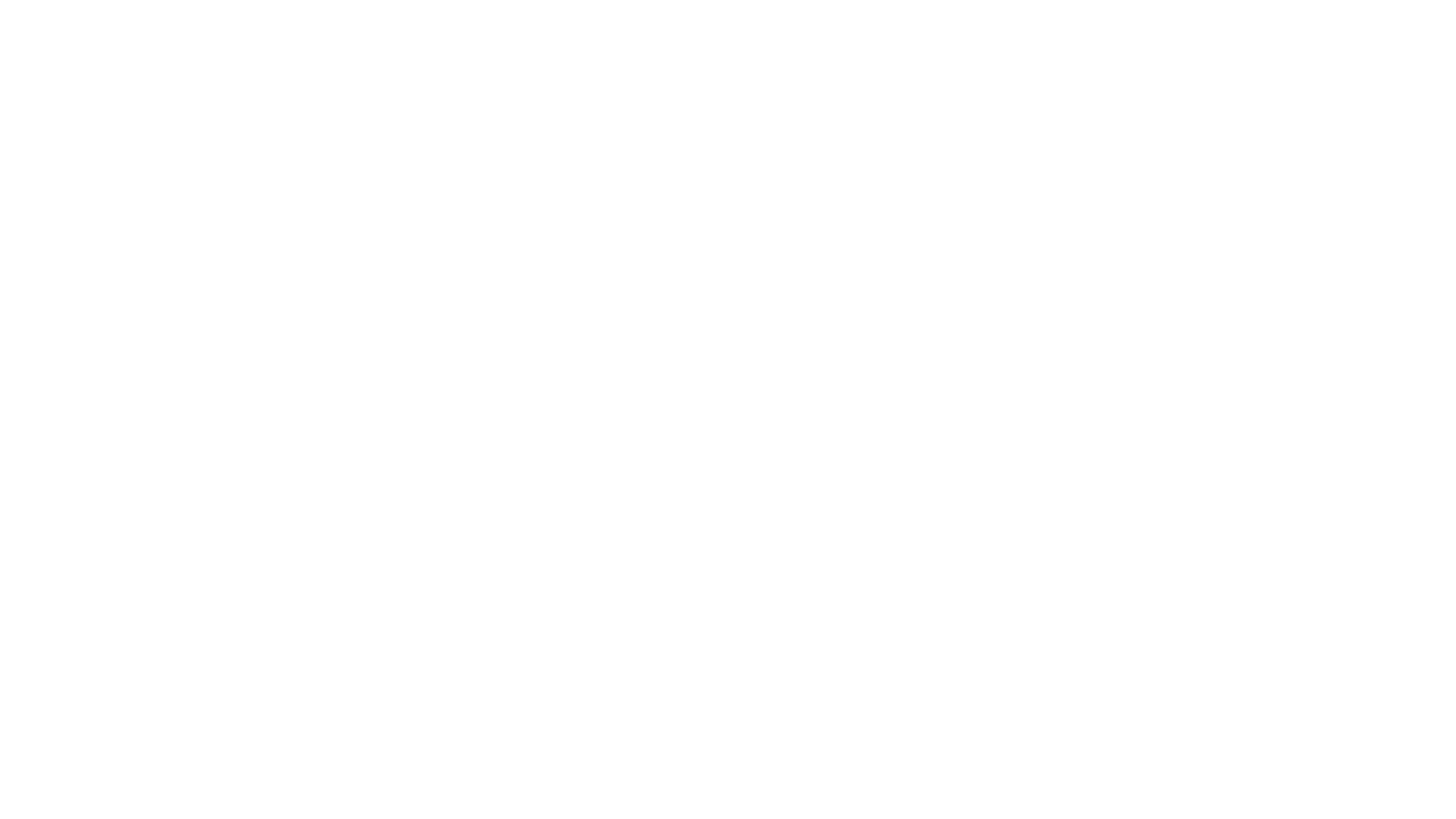 A theme that ran through many of the open comments was that students enjoy the increased autonomy and flexibility that online learning affords – but feel that the price of social isolation is very high.
“I enjoy being able to pause and rewind lectures, and I enjoy being able to watch them at a time that is convenient for me (though this is often just when they are timetabled). However, it has become much lonelier and it’s almost harder to motivate myself without the social aspect.” 
PBS Part II student